Figure 1. Relation and polarity of clusters obtained from mac1 array experiment when all the significant ...
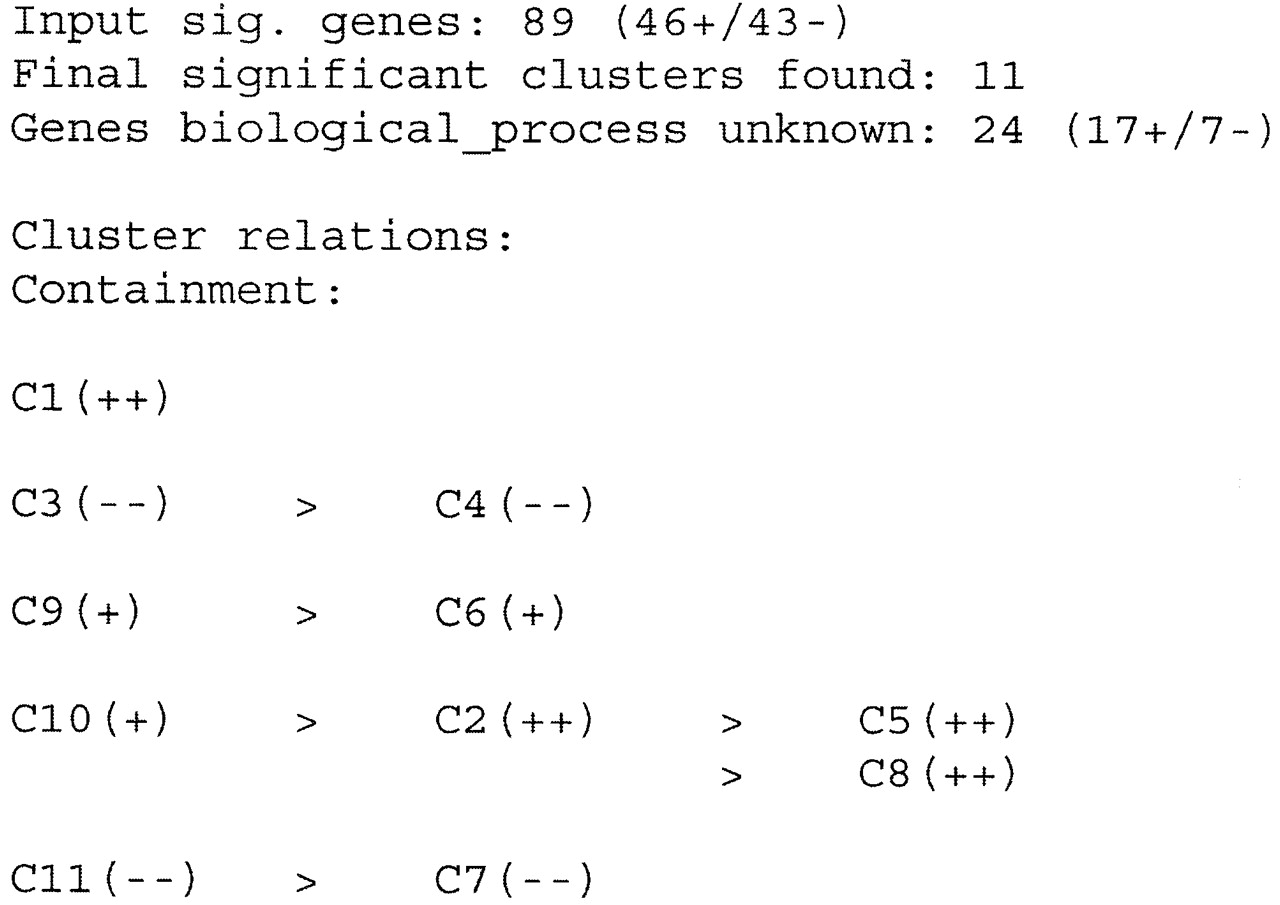 Nucleic Acids Res, Volume 32, Issue 8, 15 April 2004, Pages 2362–2371, https://doi.org/10.1093/nar/gkh557
The content of this slide may be subject to copyright: please see the slide notes for details.
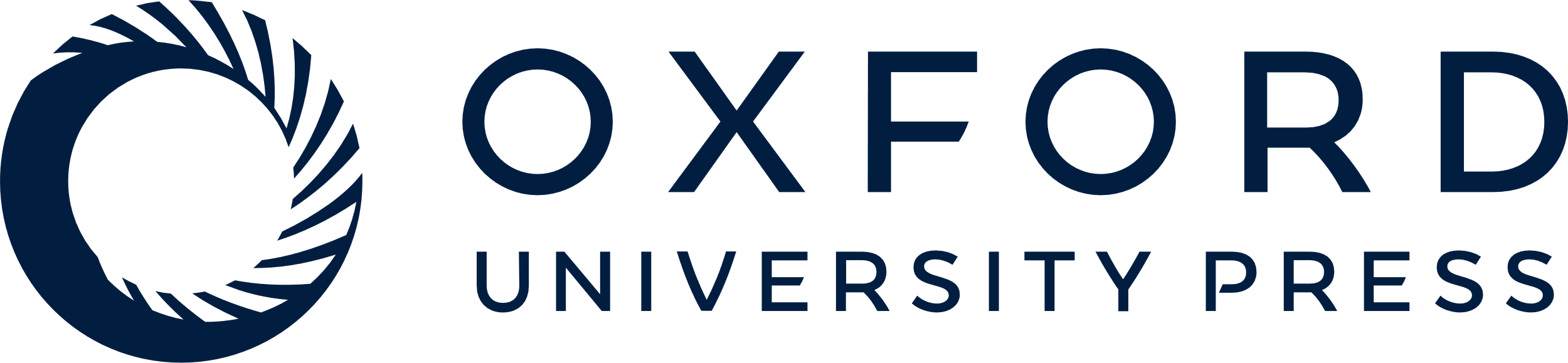 [Speaker Notes: Figure 1. Relation and polarity of clusters obtained from mac1 array experiment when all the significant genes are used. Cn, cluster label; >, the cluster on the left completely contains the cluster on the right; ++, all the genes in the cluster are up‐regulated; +, at least 80% of the genes in the cluster are up‐regulated; – –, all the genes in the cluster are down‐regulated; –, at least 80% of the genes in the cluster are down‐regulated.


Unless provided in the caption above, the following copyright applies to the content of this slide:]